Писатели - детям
Корней  Иванович
Чуковский
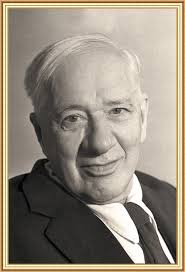 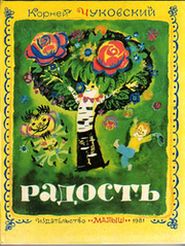 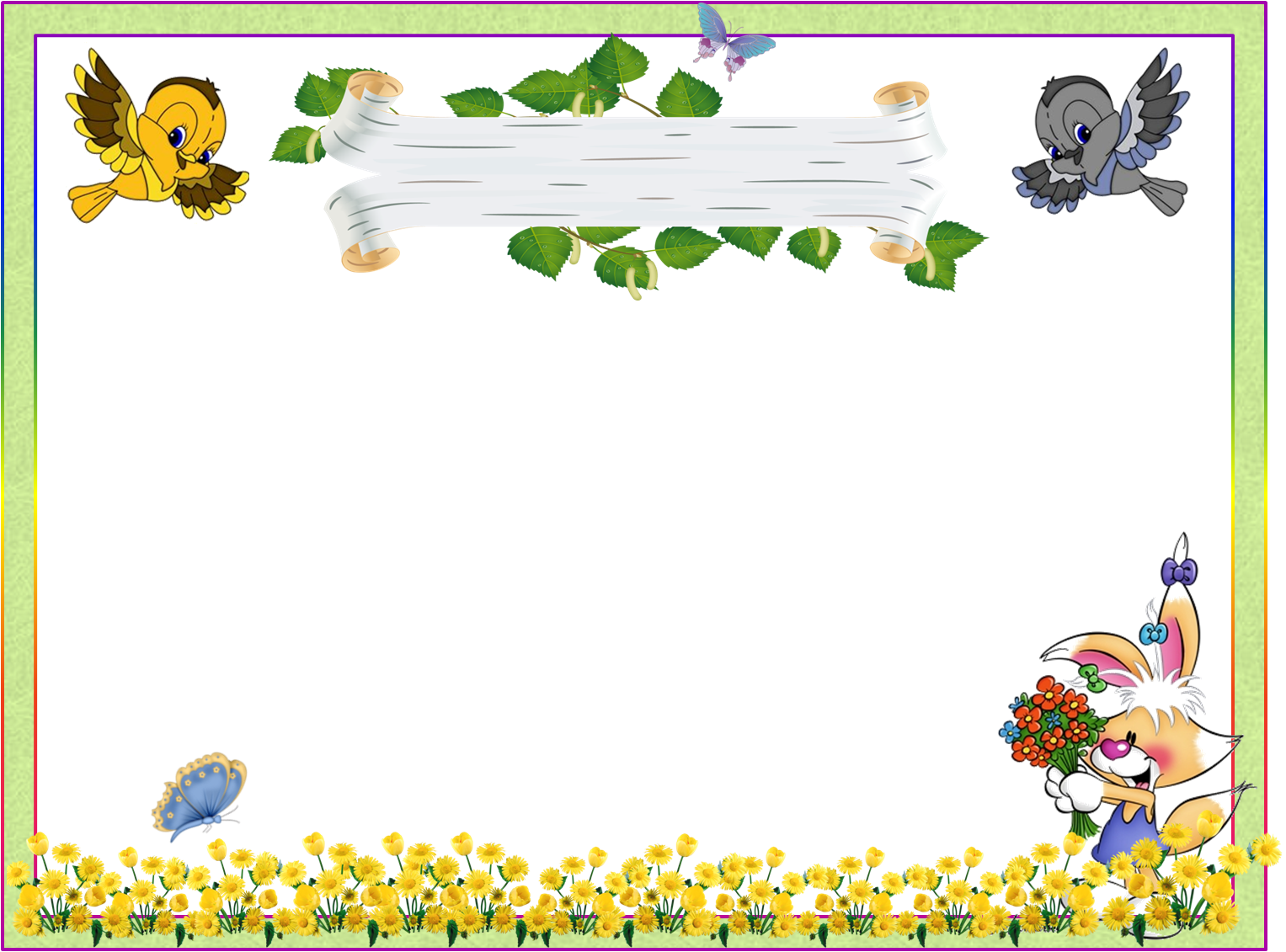 П о с у д а
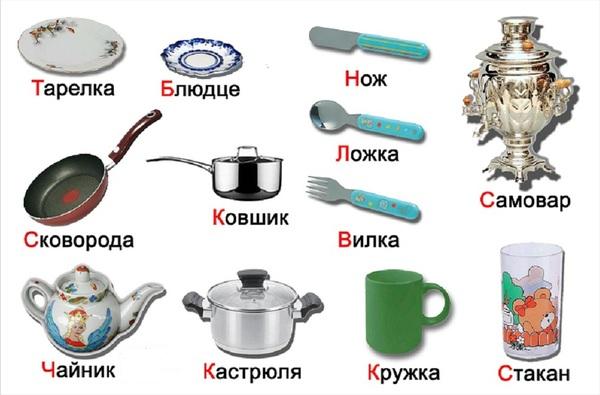 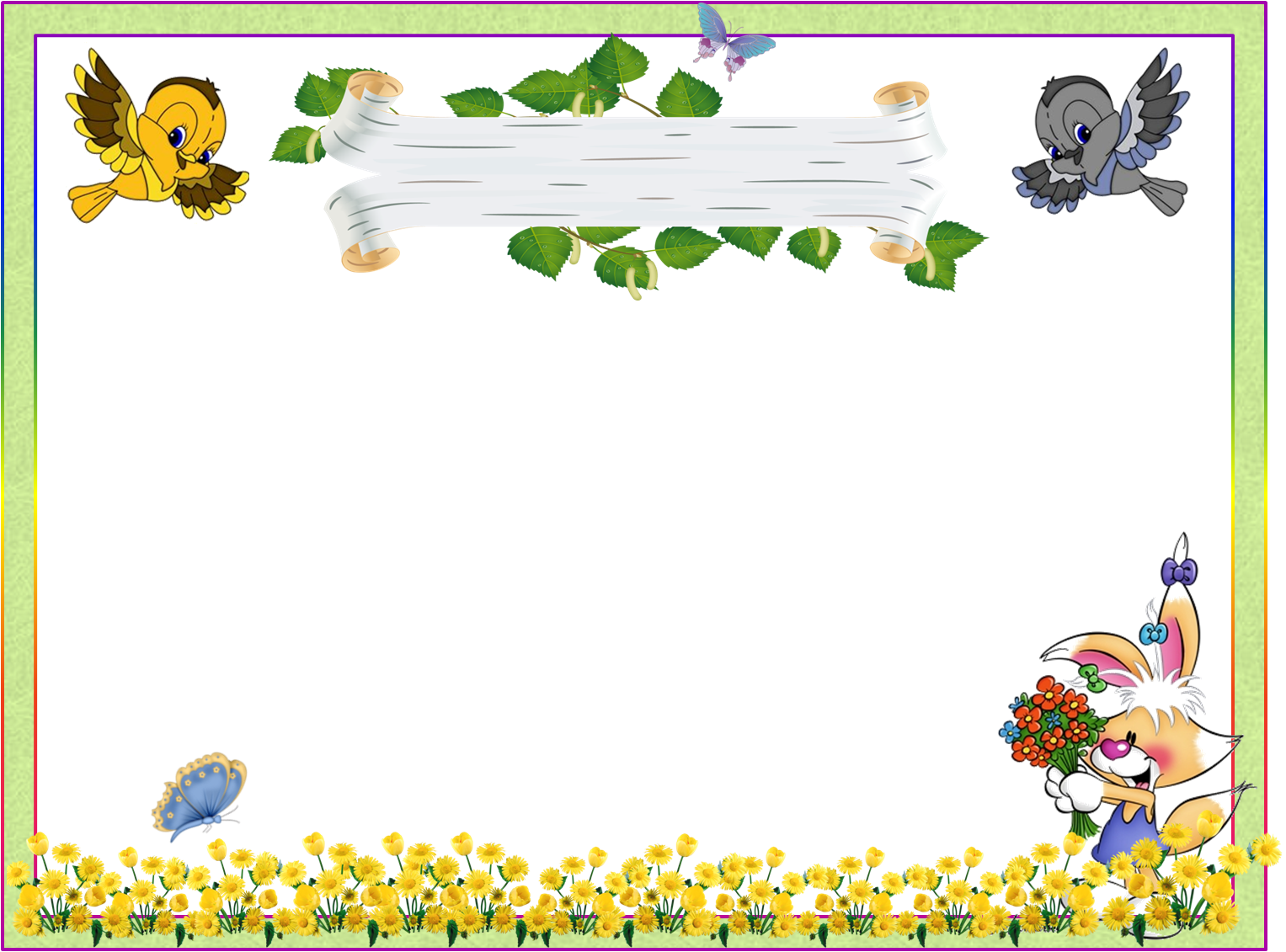 Корней  Иванович
Чуковский
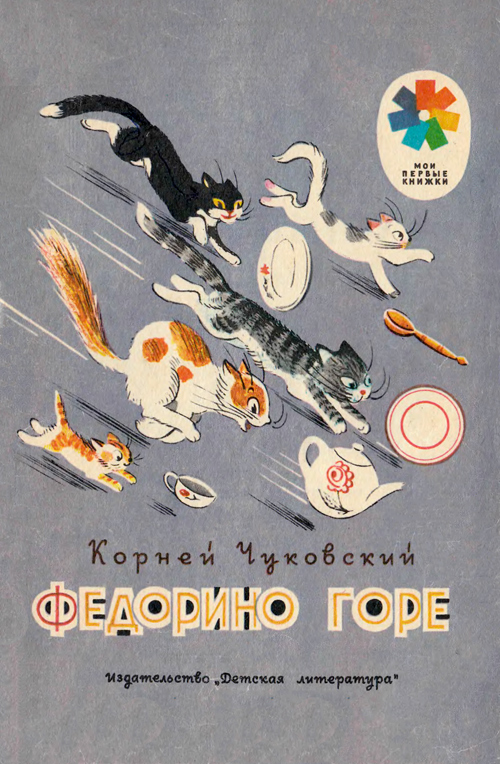 Словарная  работа
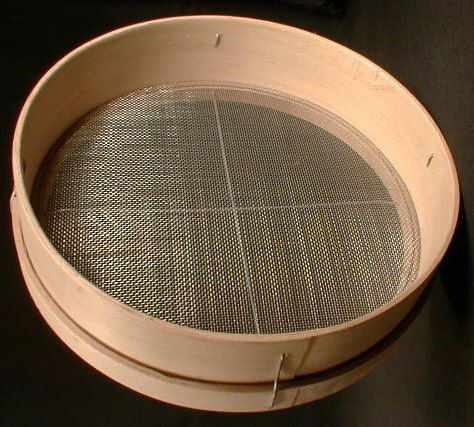 Сито – предмет с сеткой 
для просеивания муки.
Кочерга – толстый железный 
прут  с загнутым концом для 
перемешивания топлива  в печи.
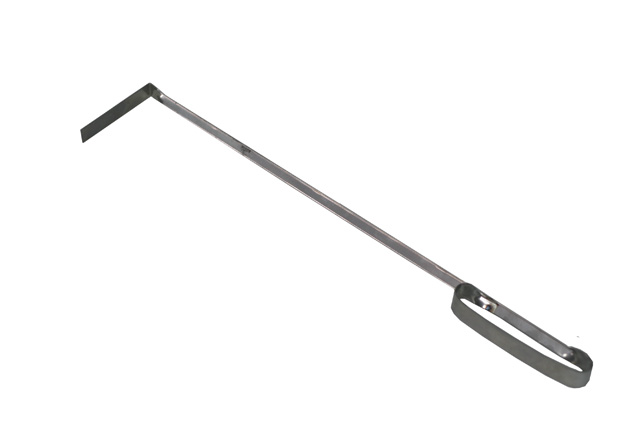 Прусаки – прусак: 
рыжий таракан.
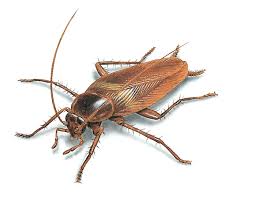 Словарная  работа
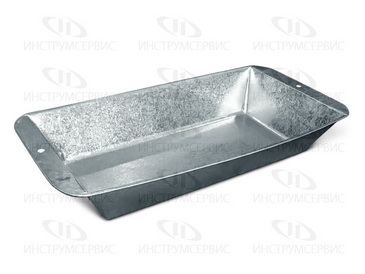 Корыто - открытая 
продолговатая ёмкость.
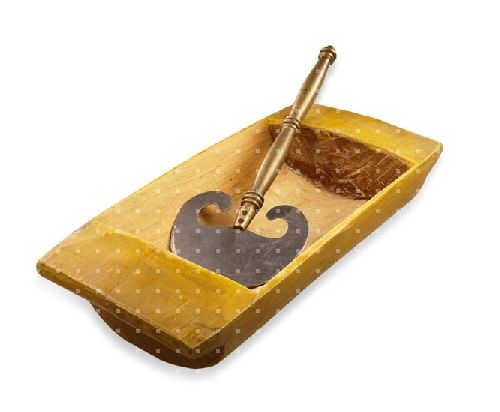 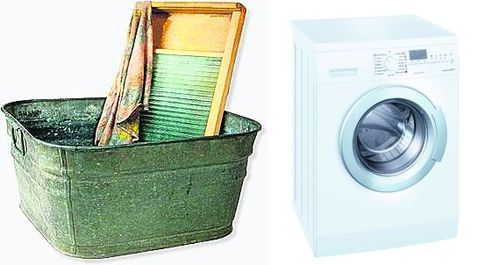 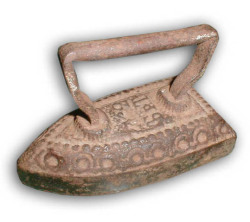 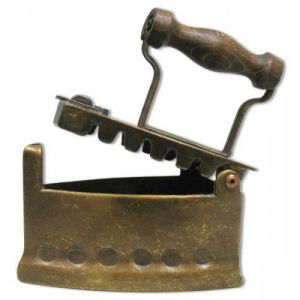 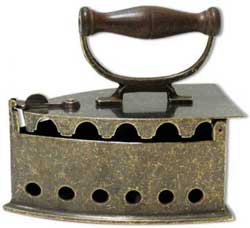 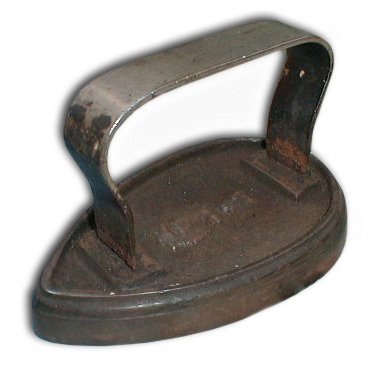 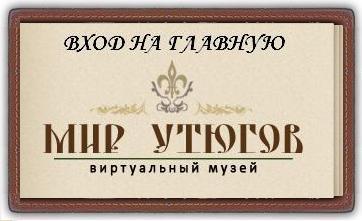 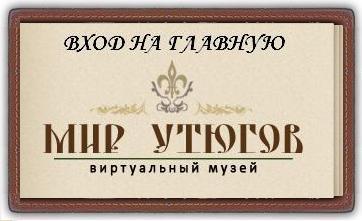 Чугунным утюгом гладили одежду из тонких тканей.
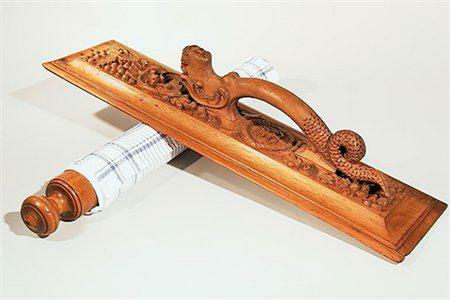 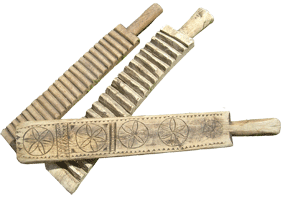 РУБЕЛЬ использовался для разглаживания — «прокатывания» после стирки сухой холщовой ткани. Для этого  ткань плотно накатывали на деревянный каток, а сверху прокатывали по плоской поверхности рабочей частью рубеля,
который с силой прижимали обеими руками за рукоять и противоположный конец. Рубелём с каталкой обычно прокатывали ткани и одежду из сукна и холста.  Внешняя поверхность рубеля  часто украшалась резьбой.
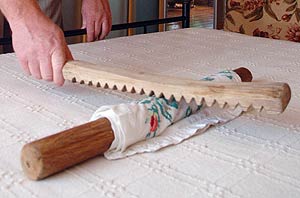 ПОСУДА
ИЗ ФОРФОРА
ЧАЙНИКИ
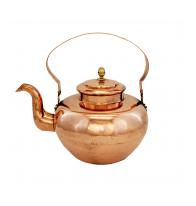 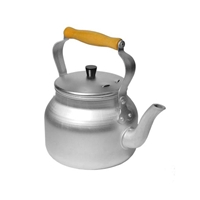 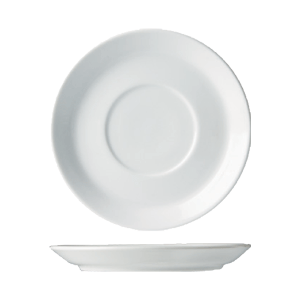 САМОВАРЫ
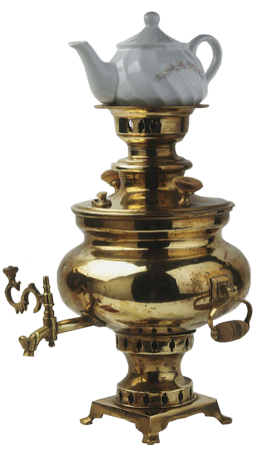 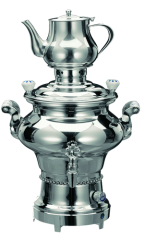 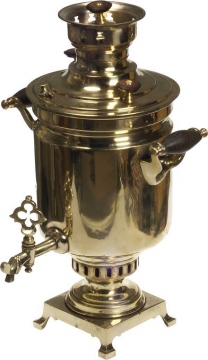 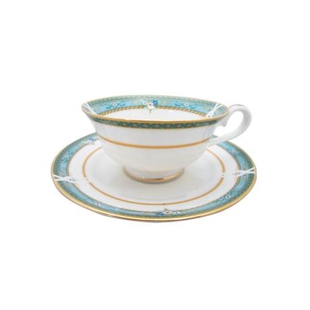 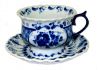 Словарная  работа
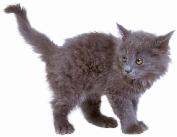 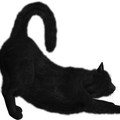 Расфуфырили  хвосты…
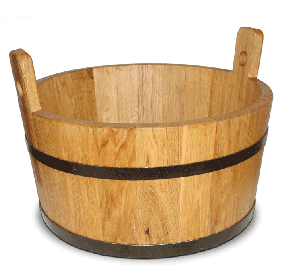 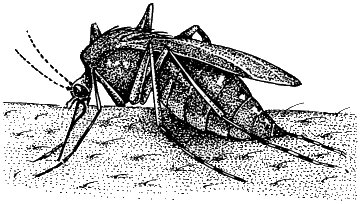 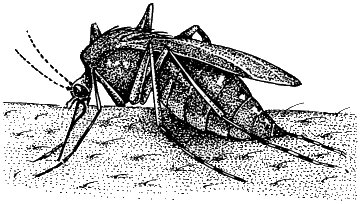 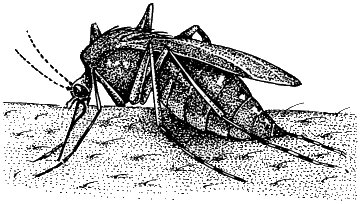 Тараканы  кишат…
ушат
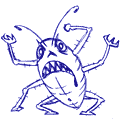 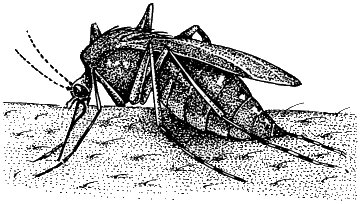 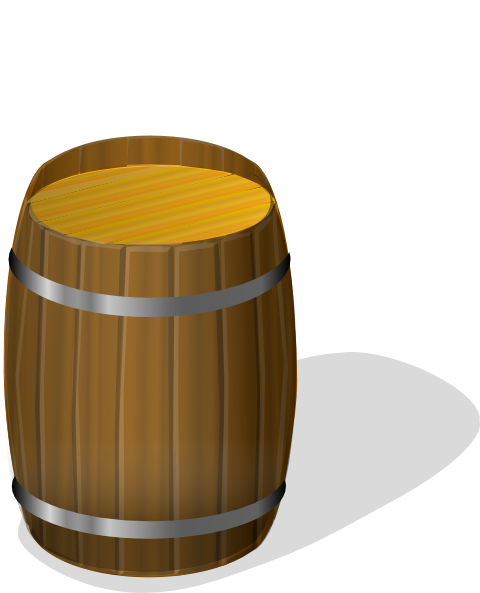 кадушка
Читаем  сказку:
с. 13
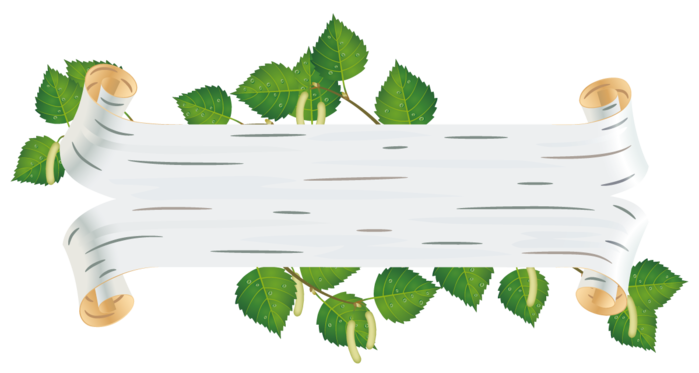 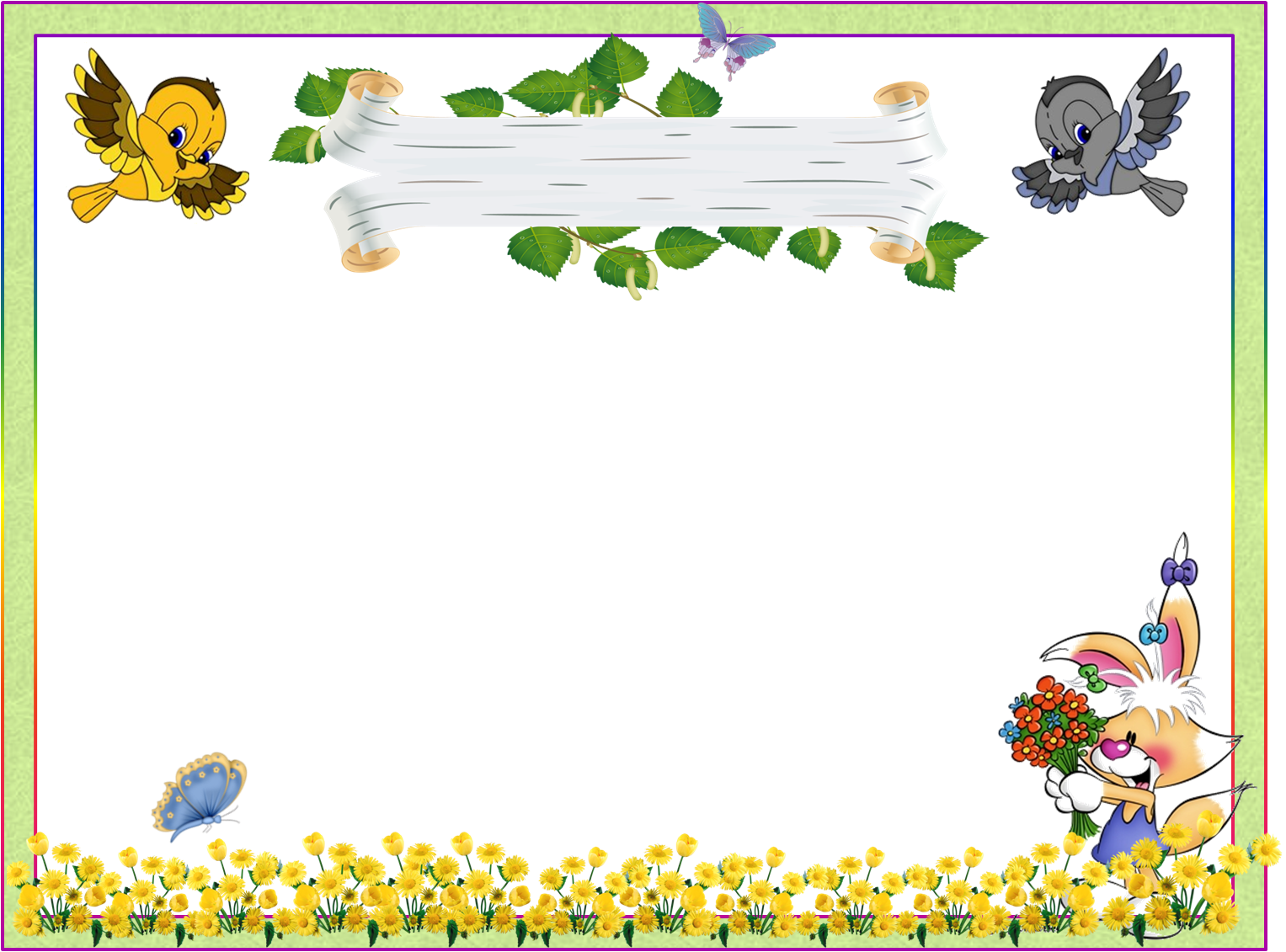 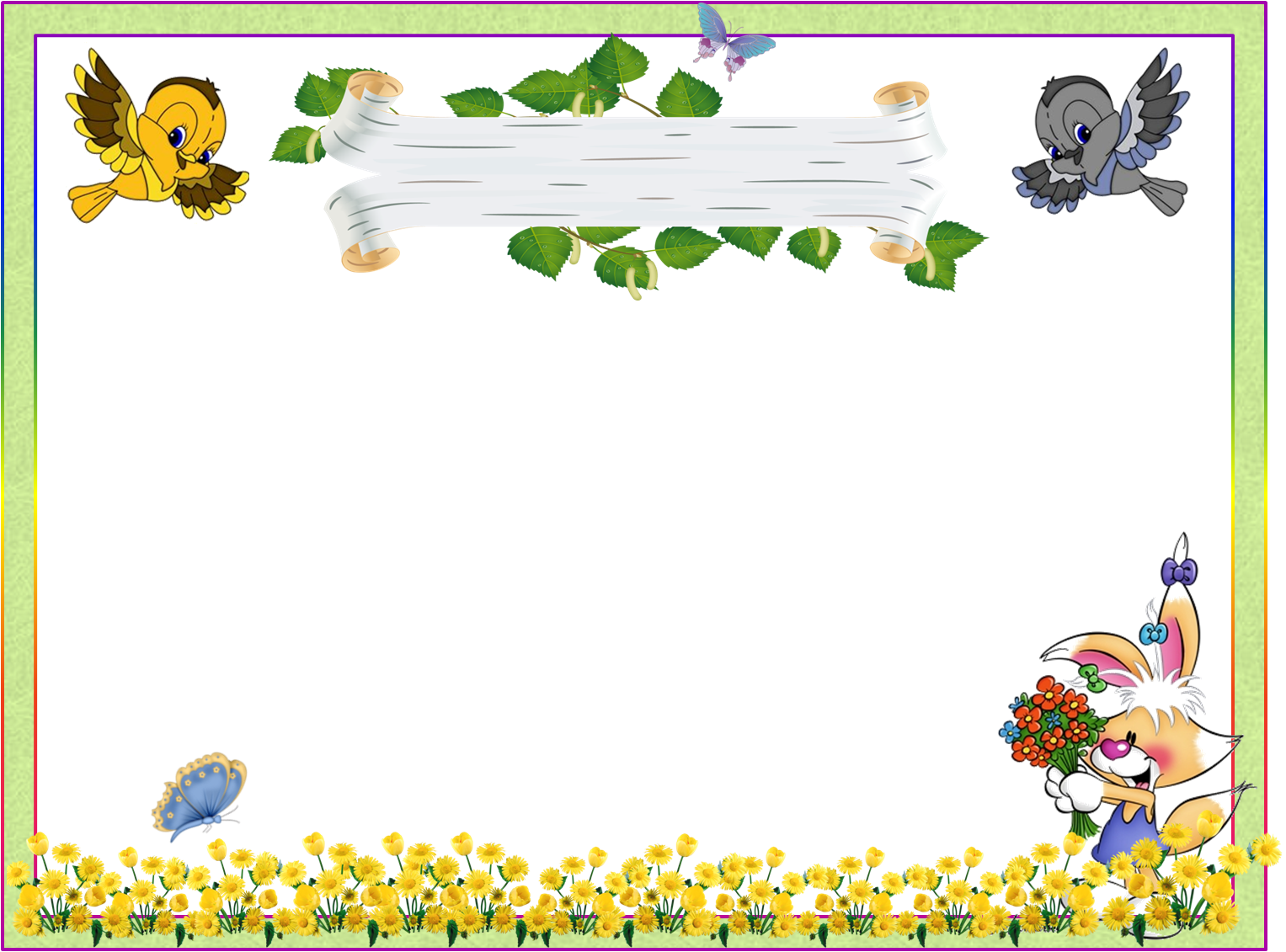 Федора
В  НАЧАЛЕ   СКАЗКИ
В  КОНЦЕ СКАЗКИ
ЛЕНИВАЯ
АККУРАТНАЯ
НЕРЯШЛИВАЯ
ЗАБОТЛИВАЯ
БЕЗЗАБОТНАЯ
ХОЗЯЙСТВЕННАЯ
Какие  слова  пропущены?
метла
За лопатою …
Вдоль по улице пошла.
Но, как чёрная
…             …
Побежала, поскакала
кочерга.
железная нога
Оттого-то мы от бабы
Убежали как от …
жабы.
Какие  слова  пропущены?
Чашки да ложки
Скачут …
по дорожке.
А на нём, а на нём
Как на лошади верхом,
…                     сидит
И товарищам кричит.
Самоварище
Вы подите-ка, немытые, домой,
Я водою вас умою …
ключевой.
Какие  слова  пропущены?
И сказала кочерга:
«Я Федоре …              »
не слуга!
Вы в канаву упадёте,
Вы утонете …
в болоте.
Загляни-ка ты в кадушку
И увидишь ты …
лягушку.
Стихи  и  сказки
Корнея  Чуковского
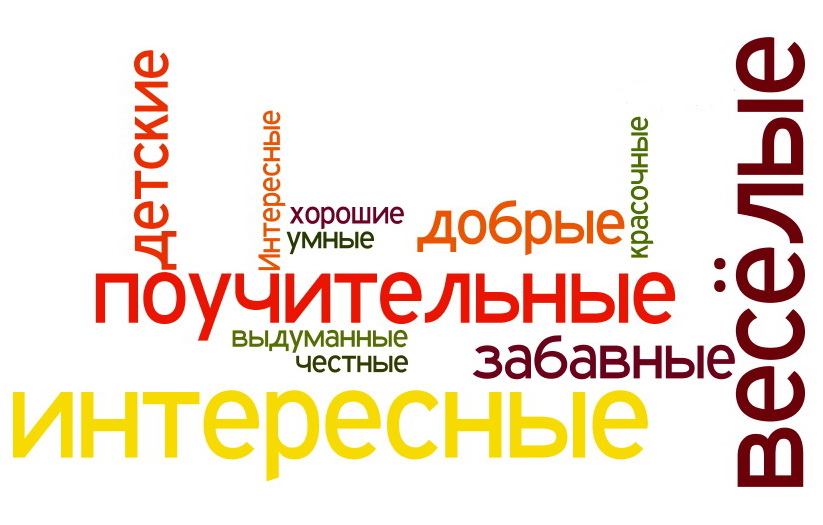 Что вы узнали на уроке?
За что вы похвалили бы себя?
Какие произведения К.И. Чуковского вы вспомнили на уроке?
Домашнее   задание
с.13-23 (читать)